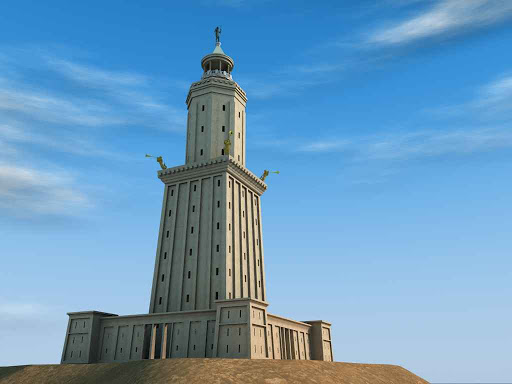 Le phare d’Alexandrie
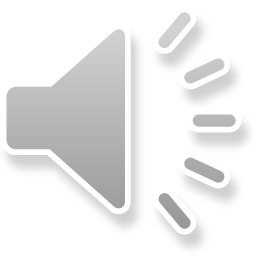 Juliette N.B
10 Mai 2020
Un phare
Un phare sert aux marins à se repérer en mer par temps brumeux ou pendant la nuit
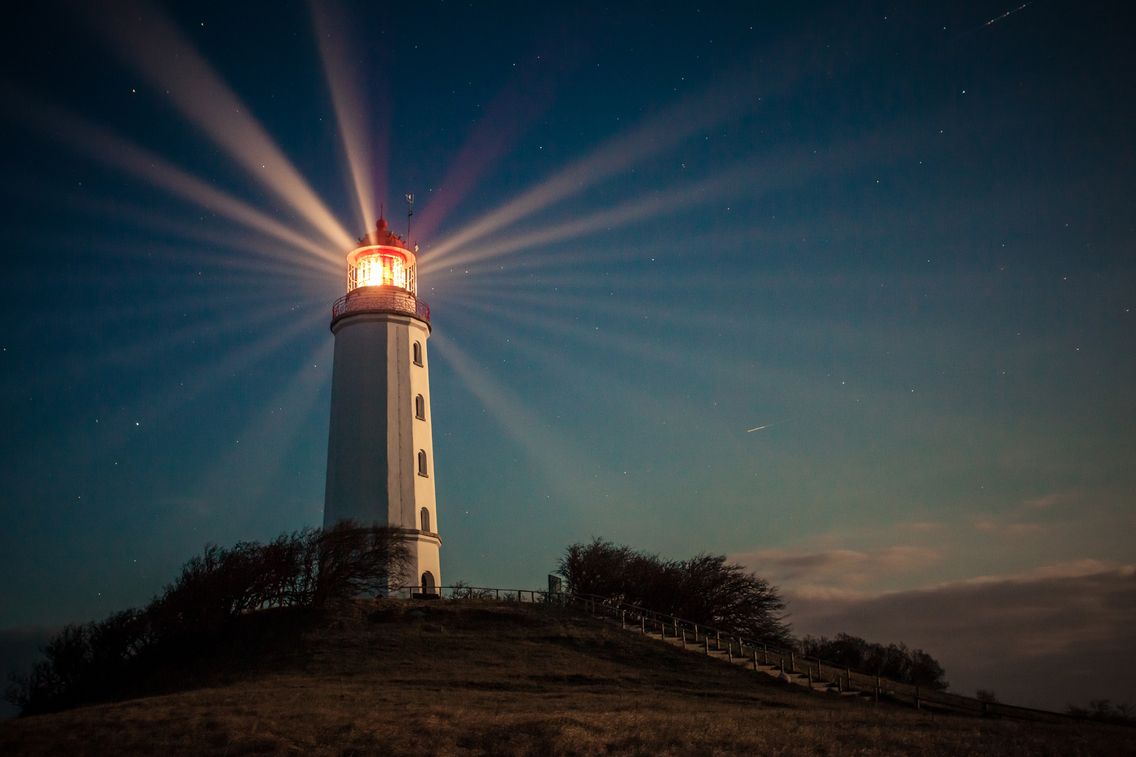 Un phare célèbre… Le phare d’Alexandrie
Le phare d’ Alexandrie est l’une des 7 merveilles du monde. 
Il est le premier phare de l’histoire.
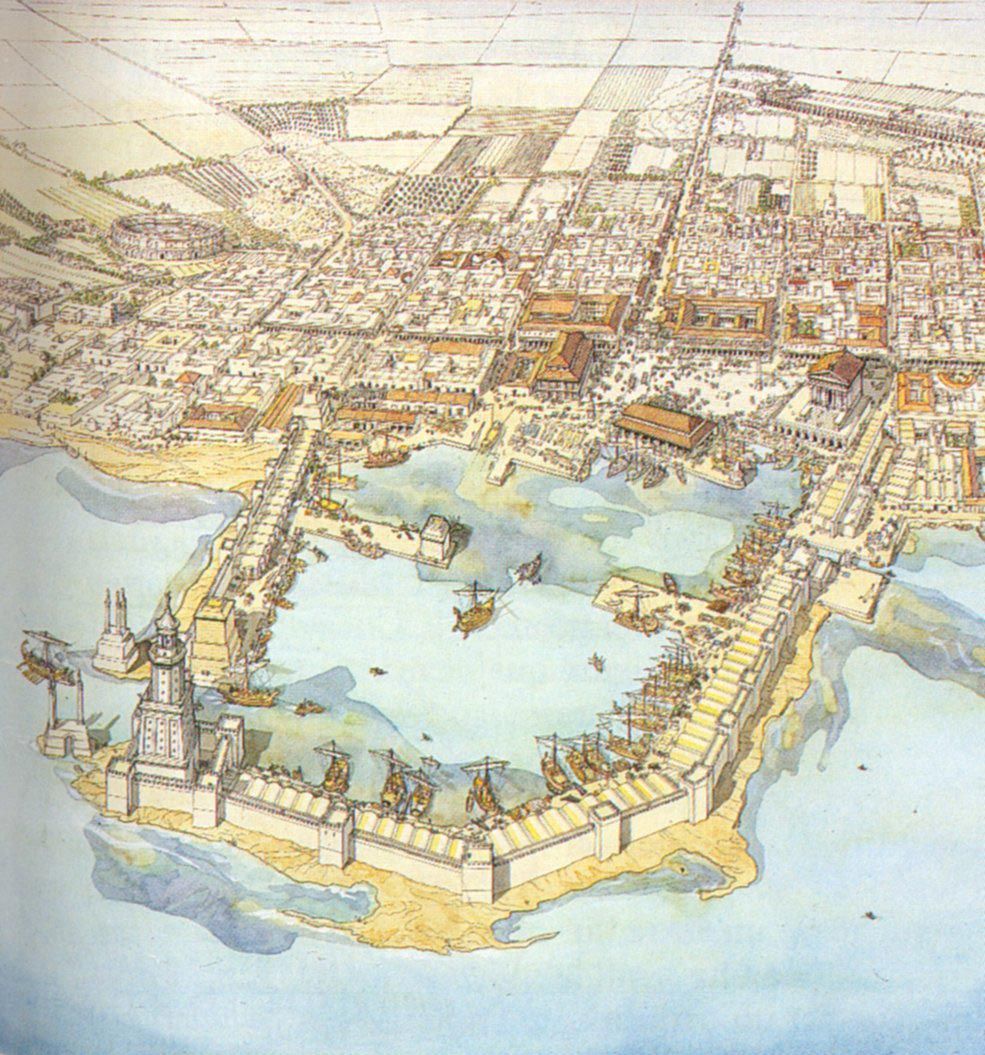 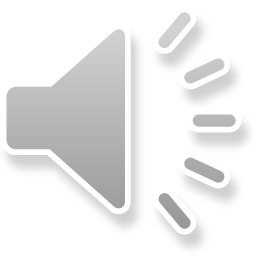 Les 7 merveilles du monde
Les 7 merveille du monde sont: 
La pyramide de Khéops à Memphis (aujourd'hui, Gizeh ou Gizâ), en Égypte.
Les jardins suspendus de Babylone, en Mésopotamie (ou possiblement de Ninive, en Assyrie) (Irak actuel).
La statue chryséléphantine de Zeus à Olympie, en Élide (Grèce).
Le temple d’Artémis, appelé aussi « Artémision », à Éphèse, en Ionie (Turquie actuelle).
Le tombeau de Mausole, à Halicarnasse, aussi nommé « mausolée d'Halicarnasse », en Carie (Turquie actuelle).
La statue en bronze d’Hélios, dite « colosse de Rhodes » sur l’île grecque de ce nom.
La tour-fanal de Pharos, dite « phare d'Alexandrie » en Égypte.
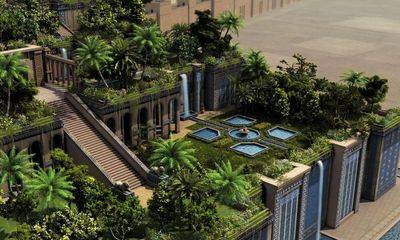 2
Construction
Les travaux ont commencé sous le règne de Ptolémée 1er et se terminent sous le règne de son fils Ptolémée 2ème.
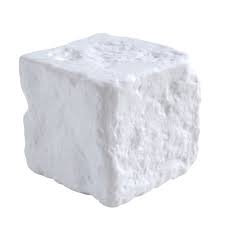 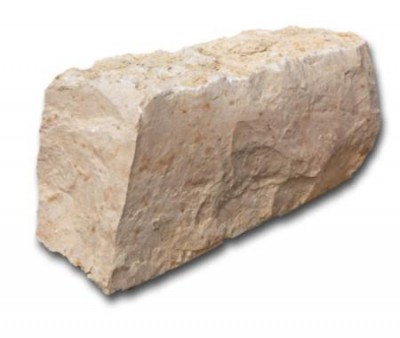 Pierre calcaire
Marbre blanc
Statue
Le phare aurait été décoré de 5 statues.
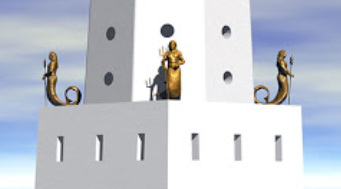 Alexandre Le Grand
C’est le personnage représenté au-dessus du phare.
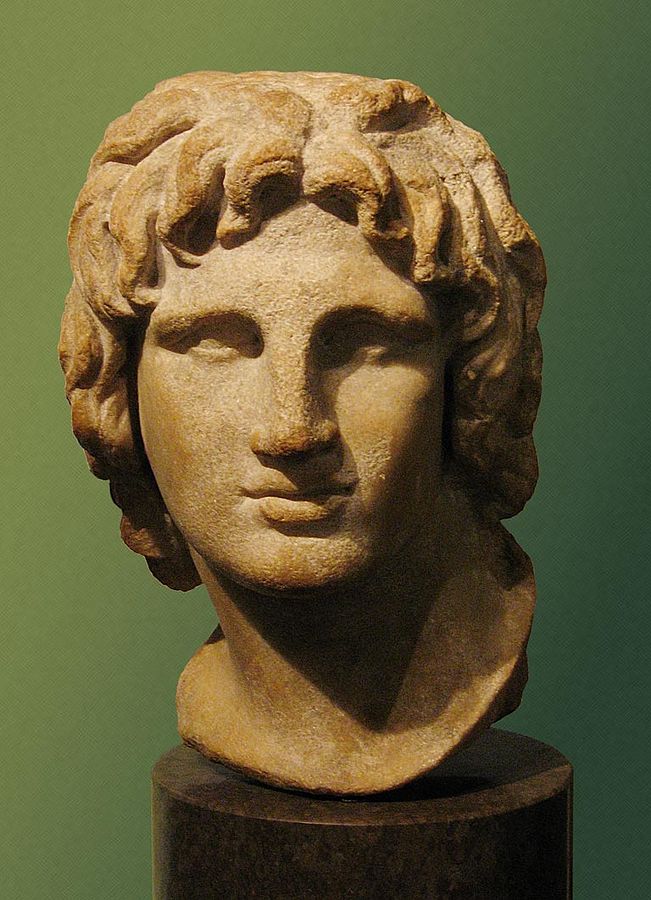 Destruction
Il a été endommagé puis détruit en 1303.
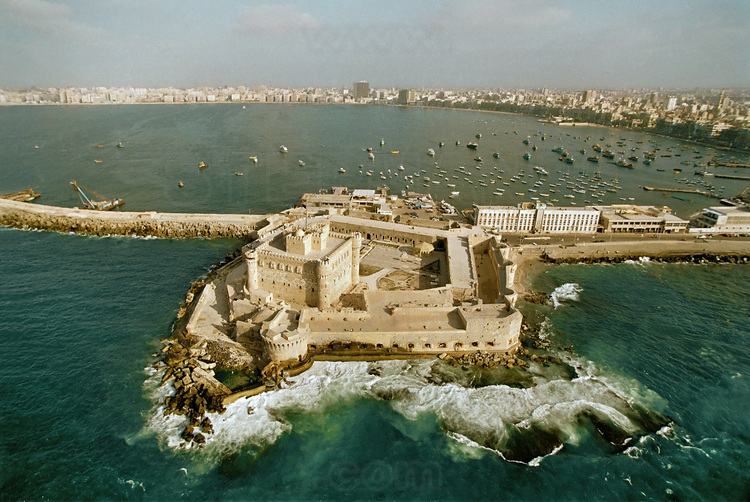 Sources
Les 7 merveilles du monde, chefs-d’œuvre de l’Antiquité ; documentaire de Tom Ranson (France/Grande Bretagne, 2020); diffusé sur France 5 – 30/04/20

La nouvelle encyclopédie des jeunes; 1984 édition Rouge et Or, Paris 

Nouvelle encyclopédie illustrée vol . 11; 1970 édition KIM, Paris, MONTREAL,  QUE.

wikipédia.com